RMPG kirurgi 2018
Rektalcancer
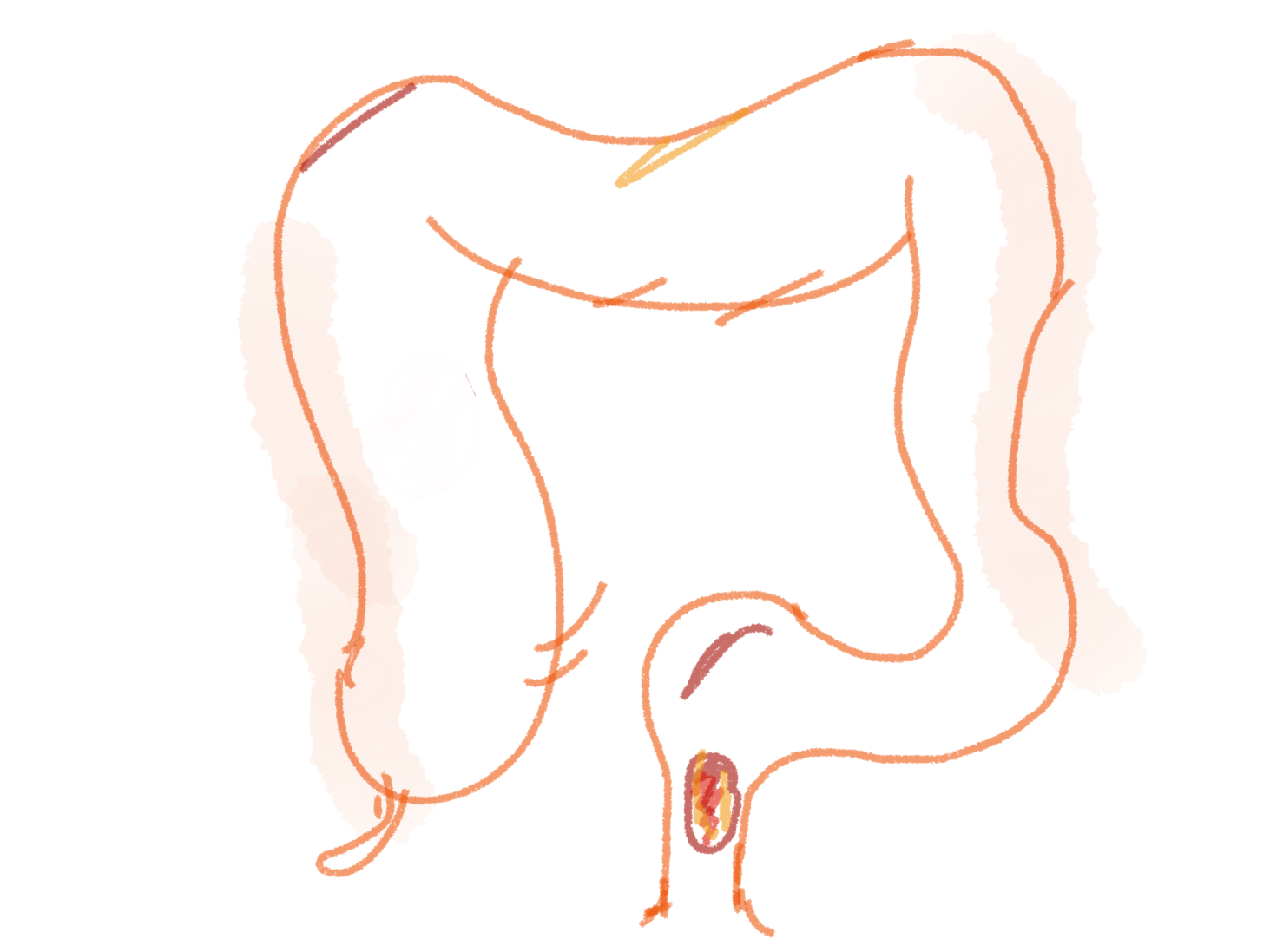 Antal anmälda fall och täckningsgradRektalcancer
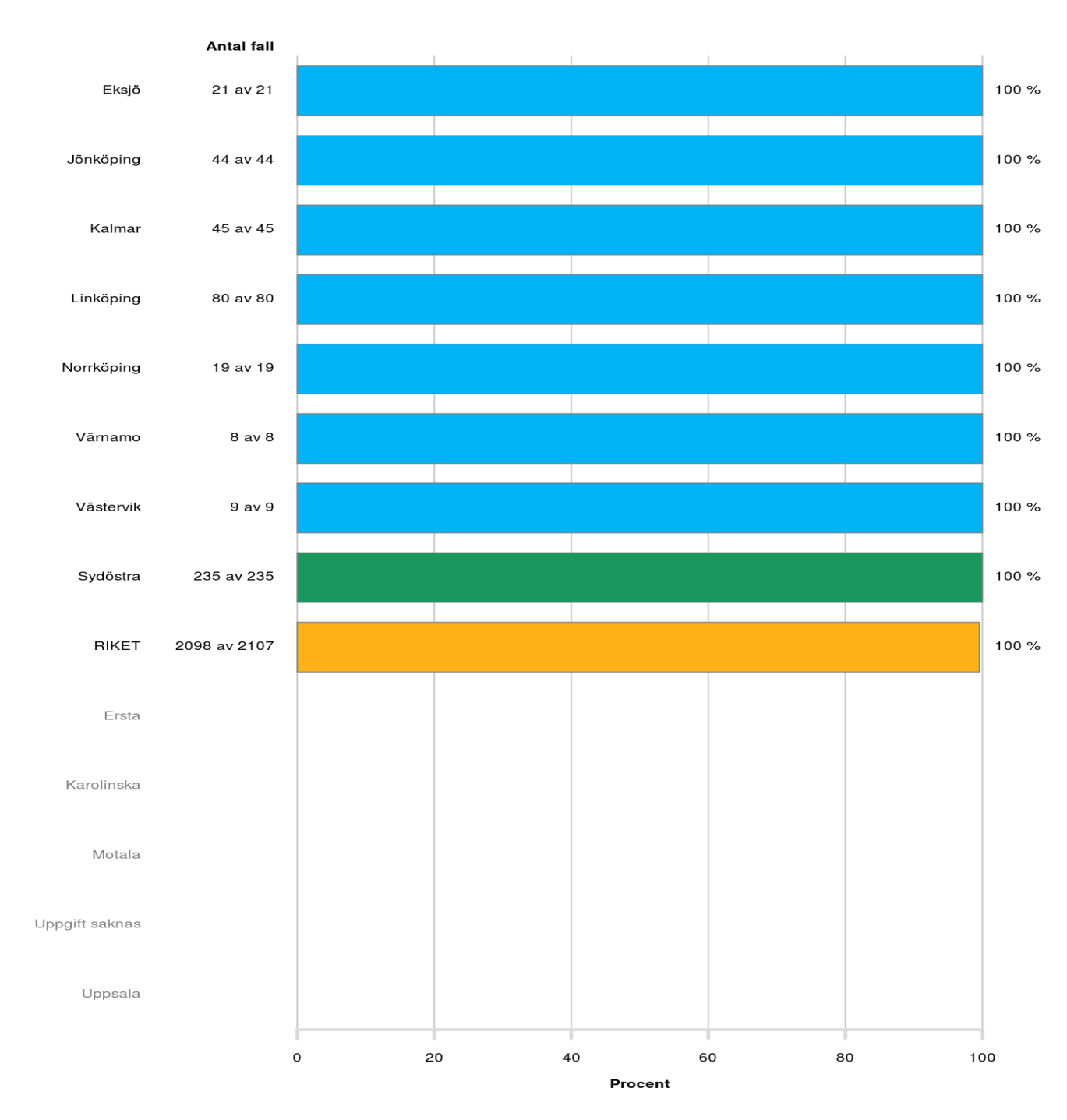 [Speaker Notes: Täckningsgrad för anmälningsblanketten. Behandling av rektalcancer sker endast i Jönköping, Eksjö och Kalmar]
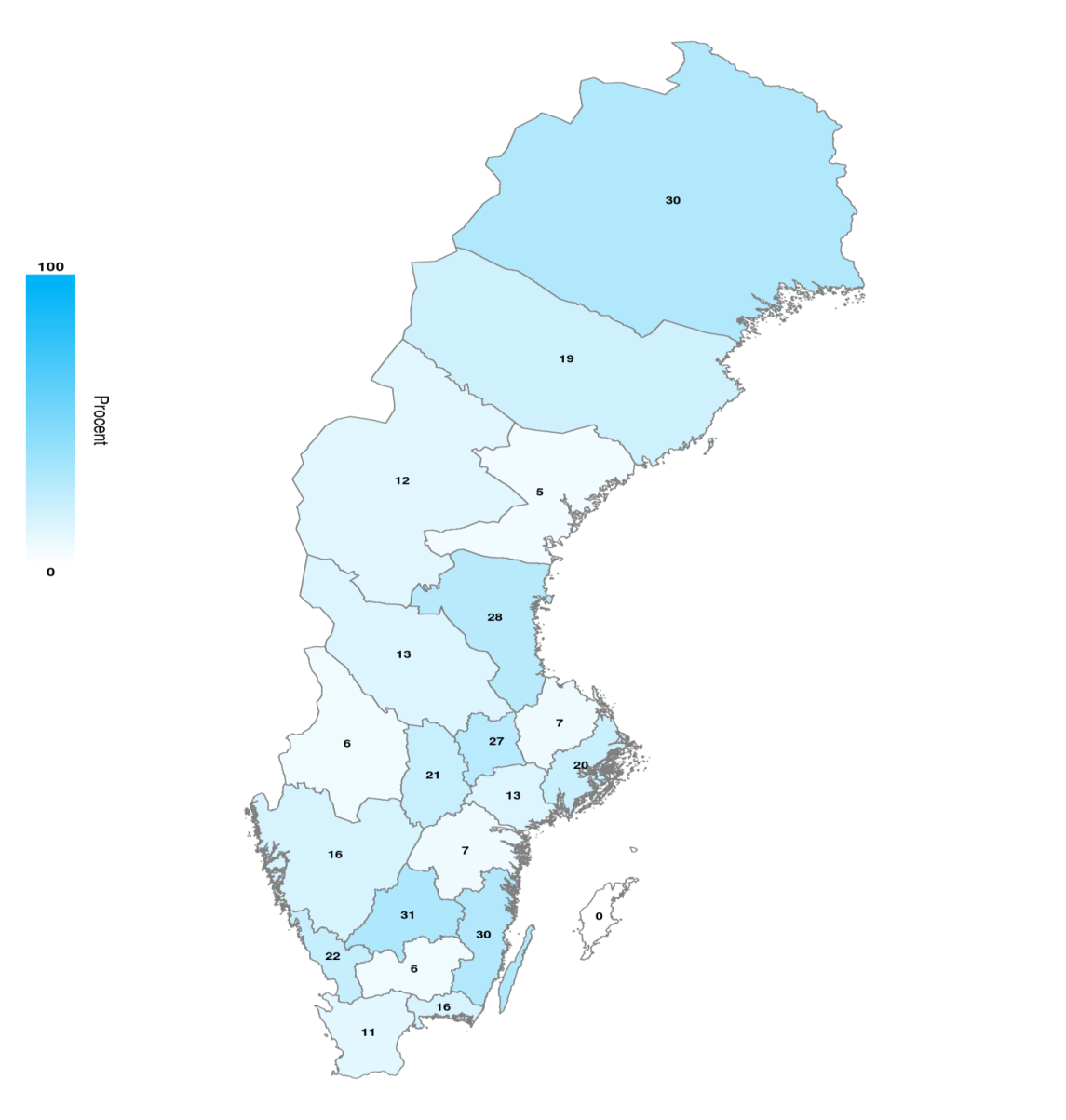 Andel som startar behandling inom 28 dagar från diagnos.
Rektalcancer.
[Speaker Notes: Jönköping och Kalmar ligger bäst i Sverige medan Östergötland har sämre siffror]
Postoperativ vårdtid
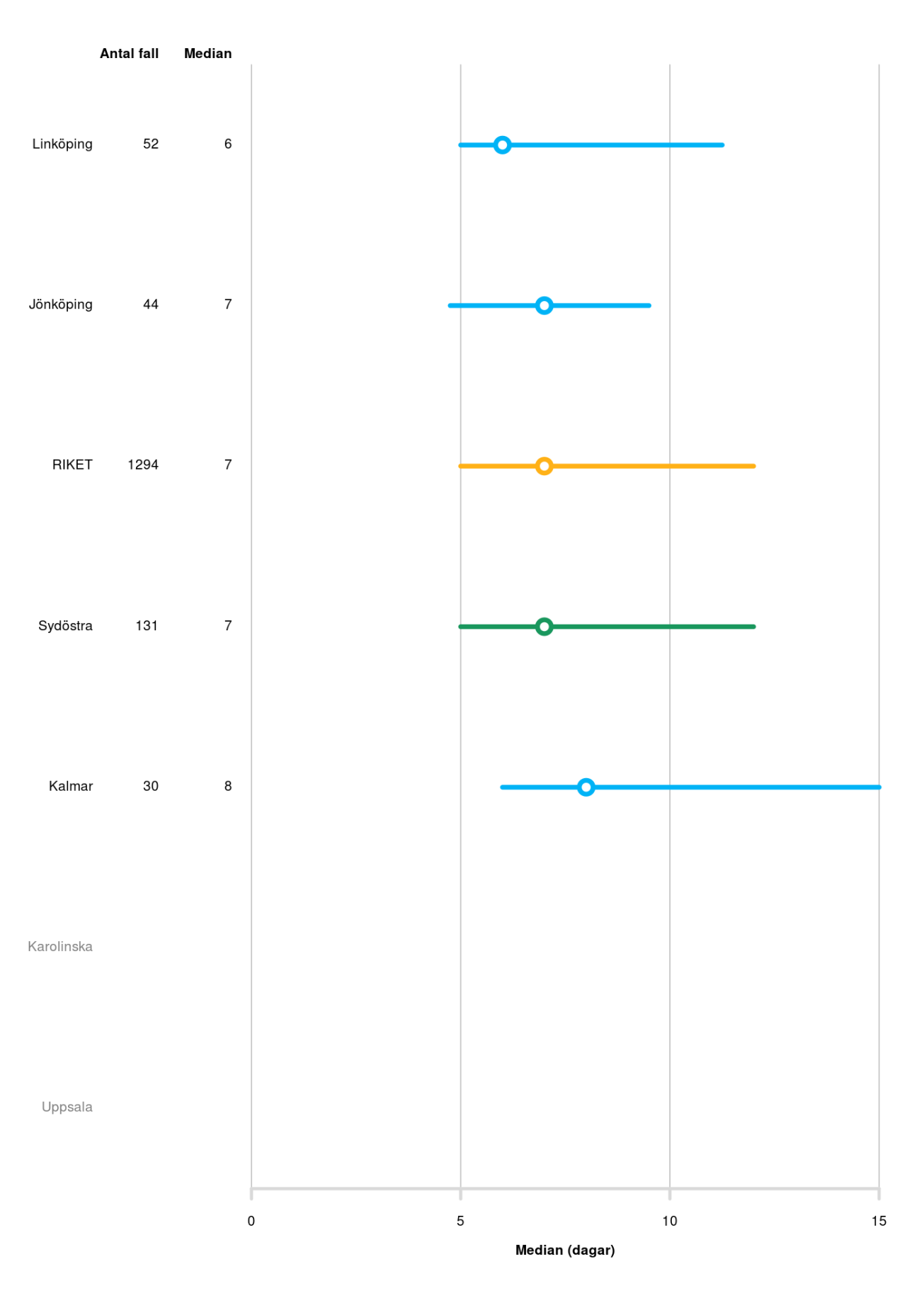 [Speaker Notes: Vårdtiden i Sydöstra ligger lågt som riket i övrigt. 1995 var vårdtiden (median) 13 dagar i vårt land.]
Operationstyp
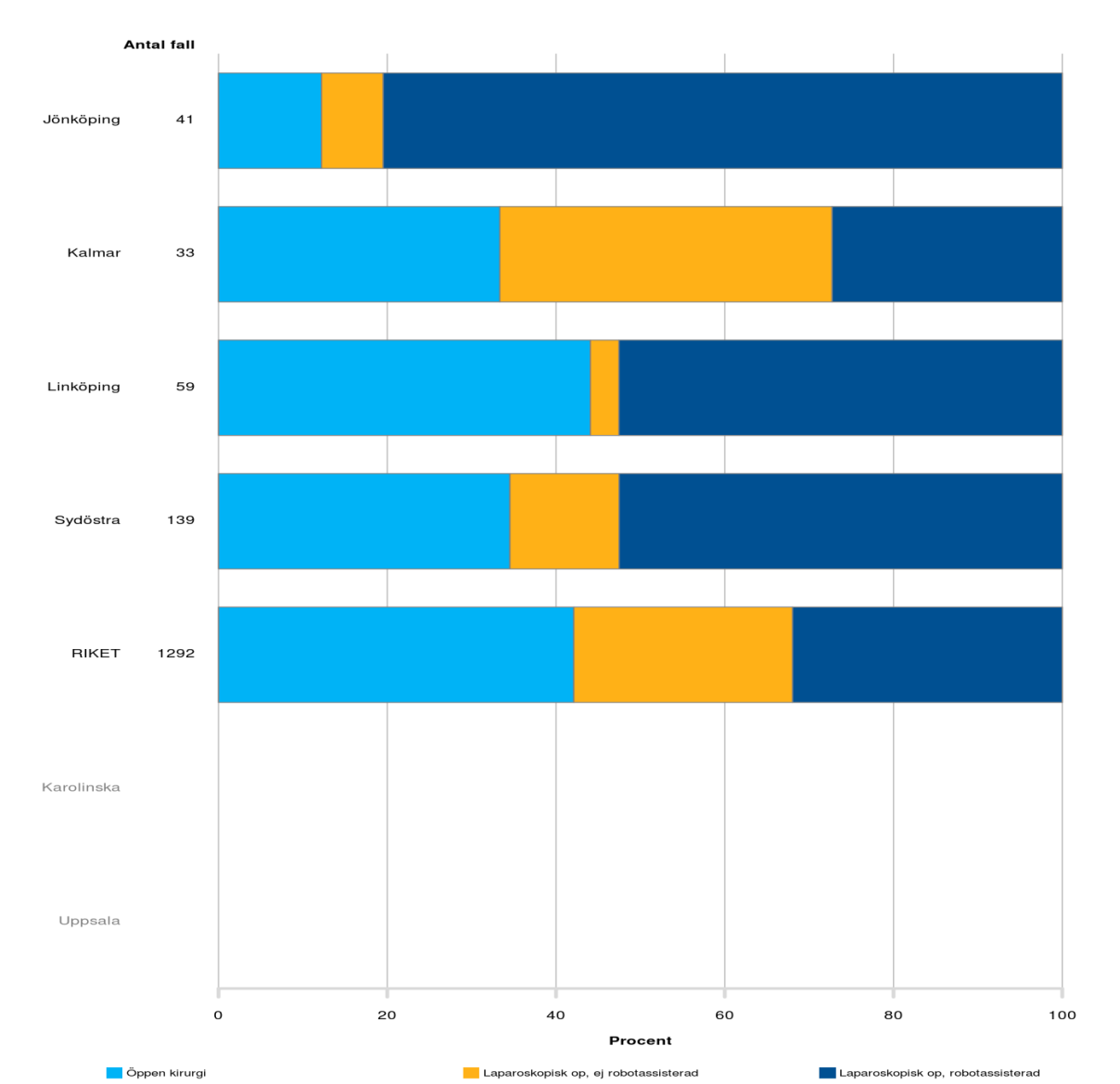 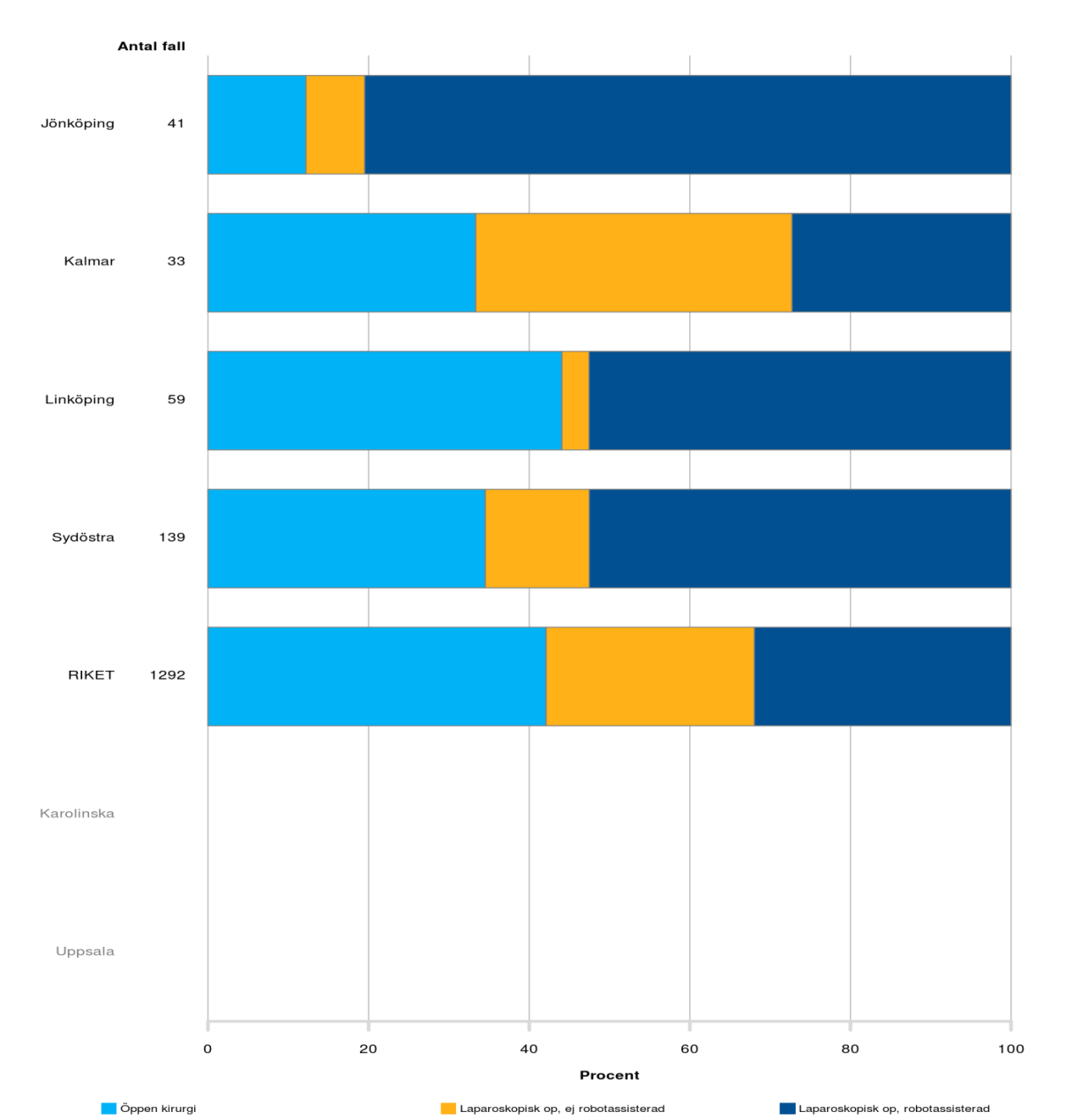 [Speaker Notes: En betydande andel av operationrna görs med robot]
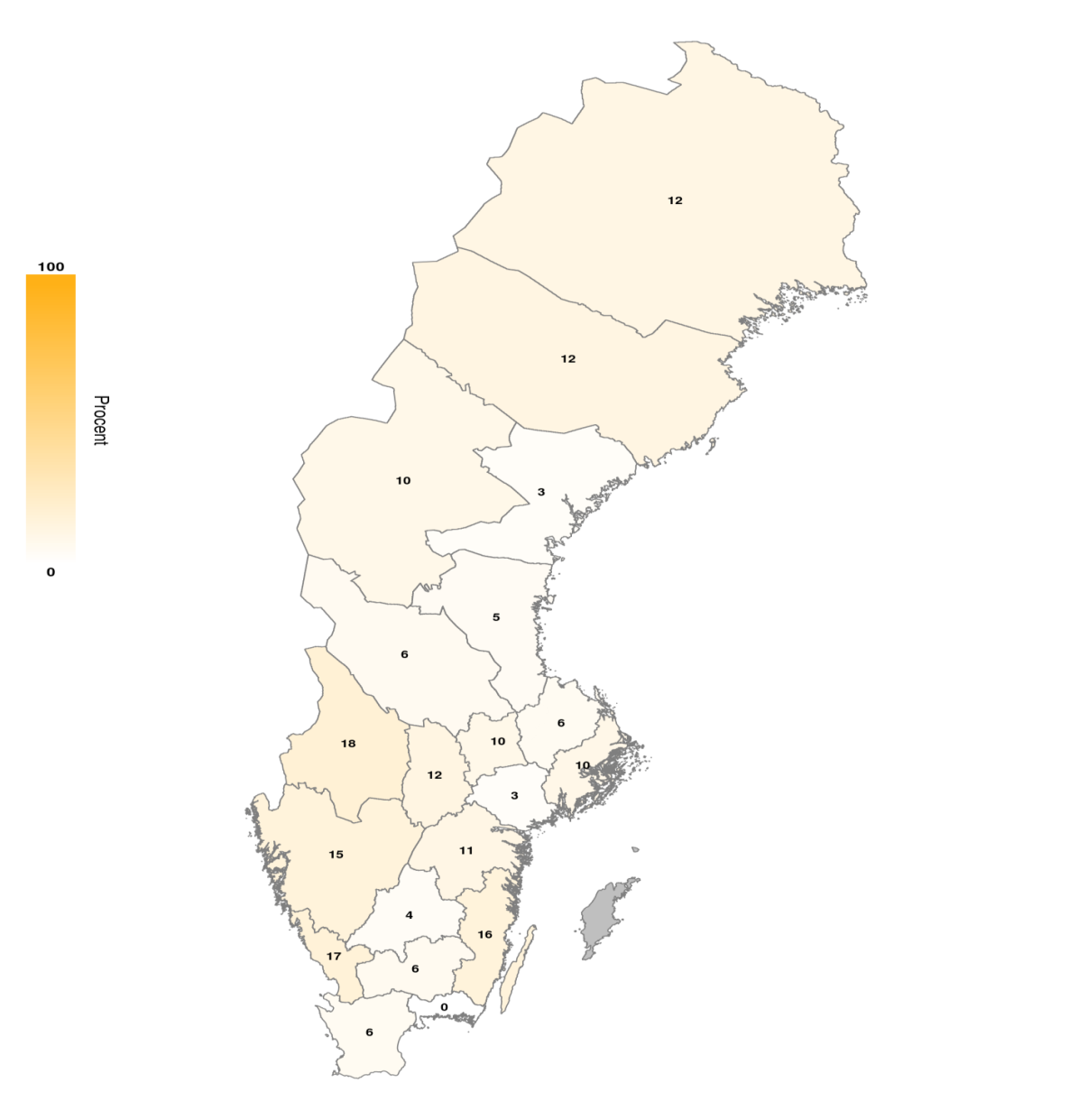 Andel som reopereras.
Rektalcancer
[Speaker Notes: Andelen som reopereras skiljer sig åt i riket och inom Sydöstra regionen]
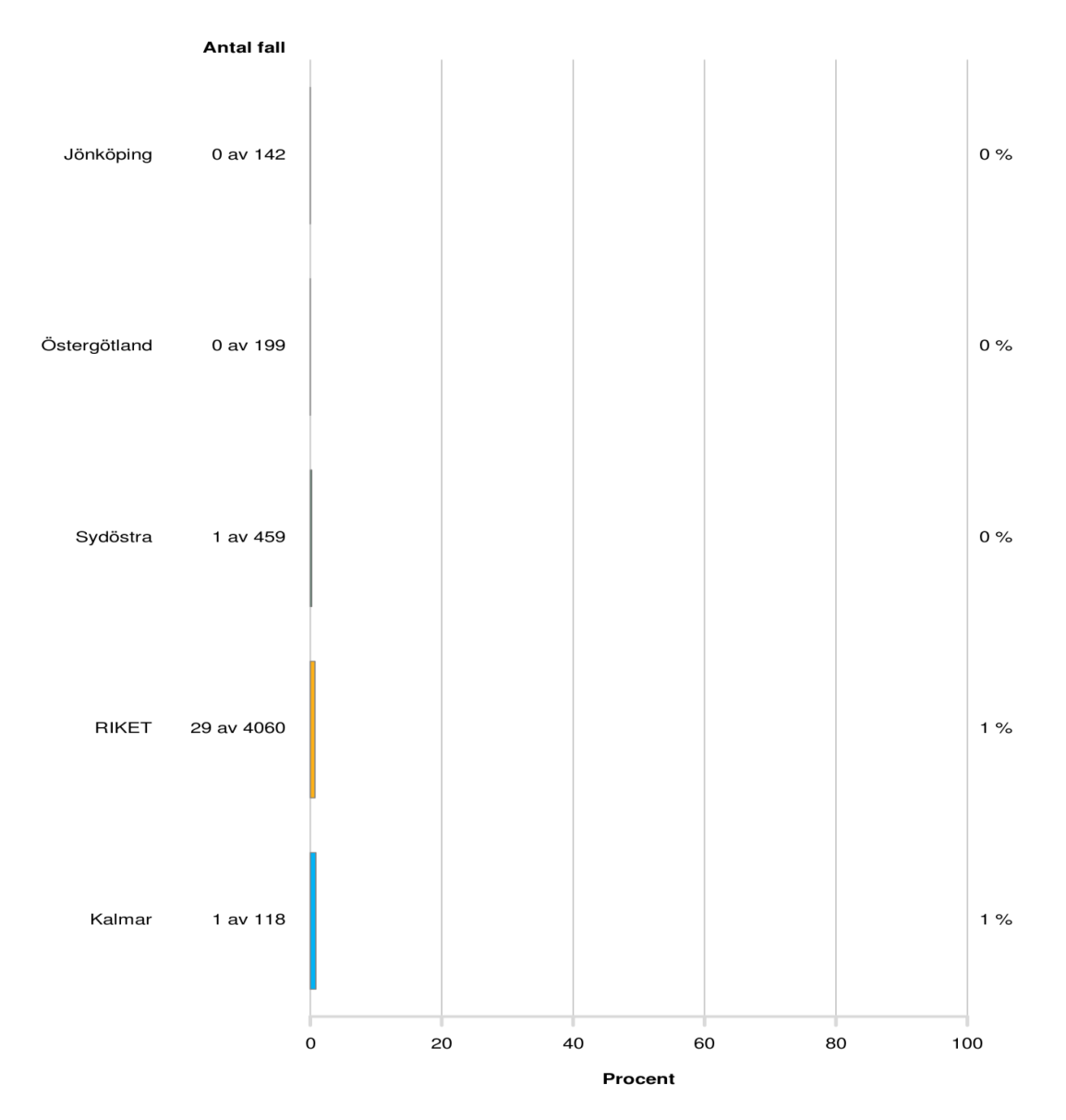 30- dagarsmortalitetRektalcancer.
[Speaker Notes: Mycket låg 30 dagarsmortalitet som riket i övrigt.]
Koloncancer
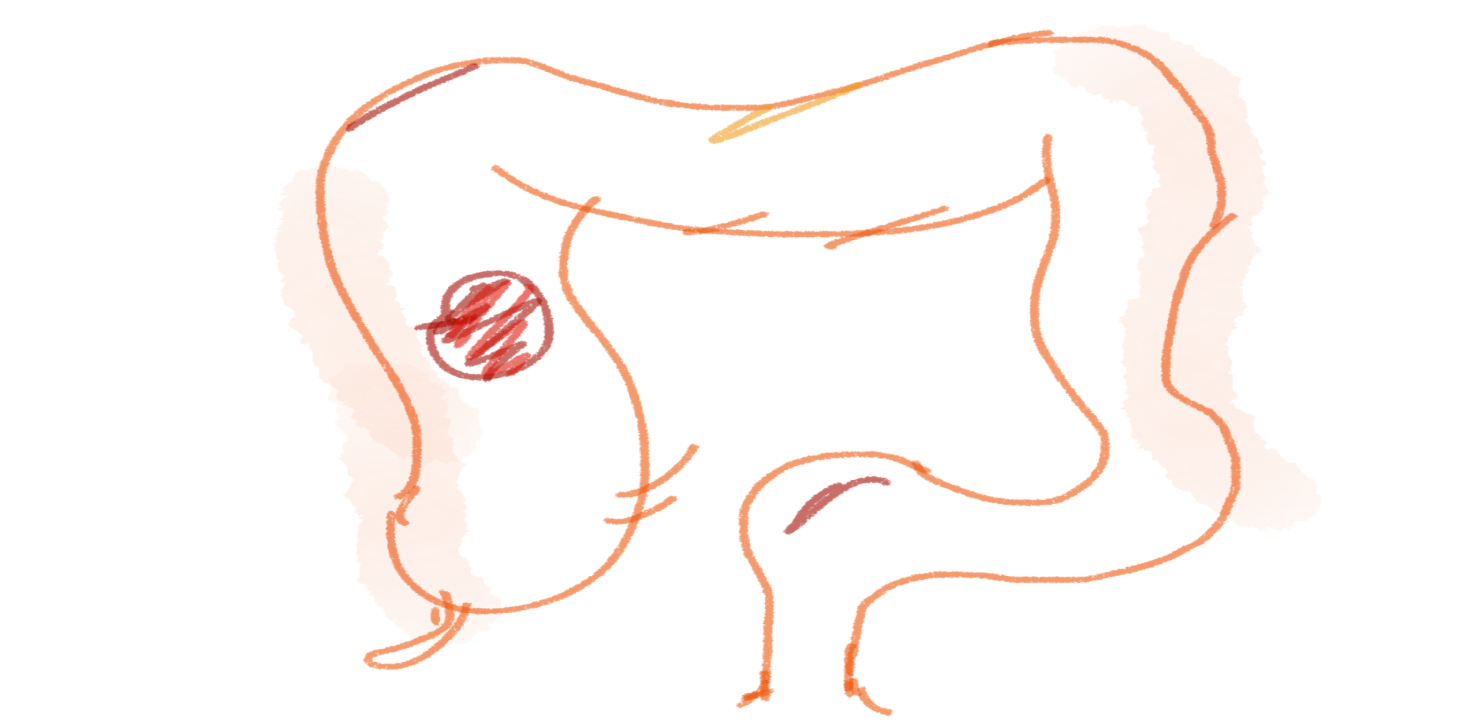 Antal anmälda fall och täckningsgradKoloncancer
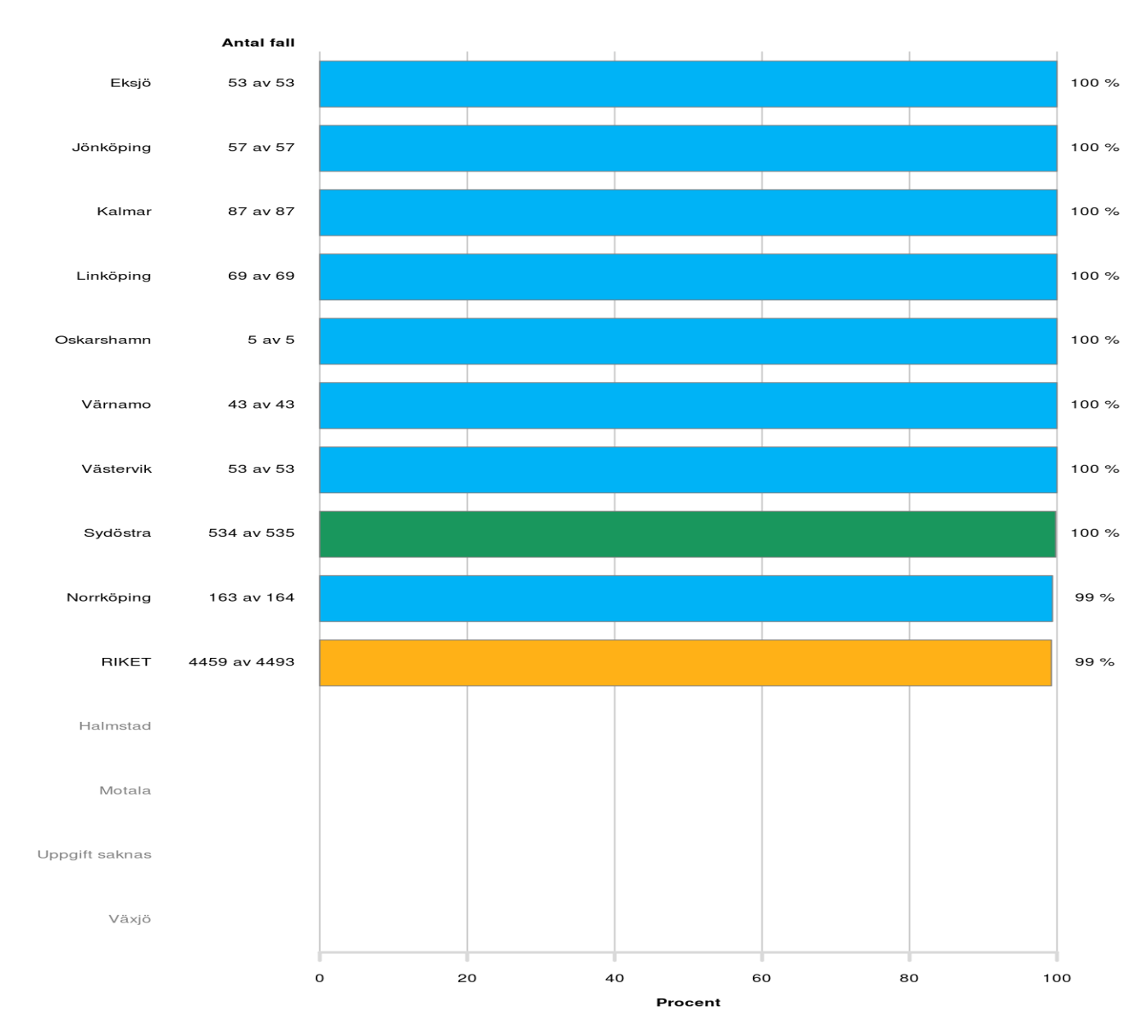 [Speaker Notes: Täckningsgrad för anmälningsblanketten.]
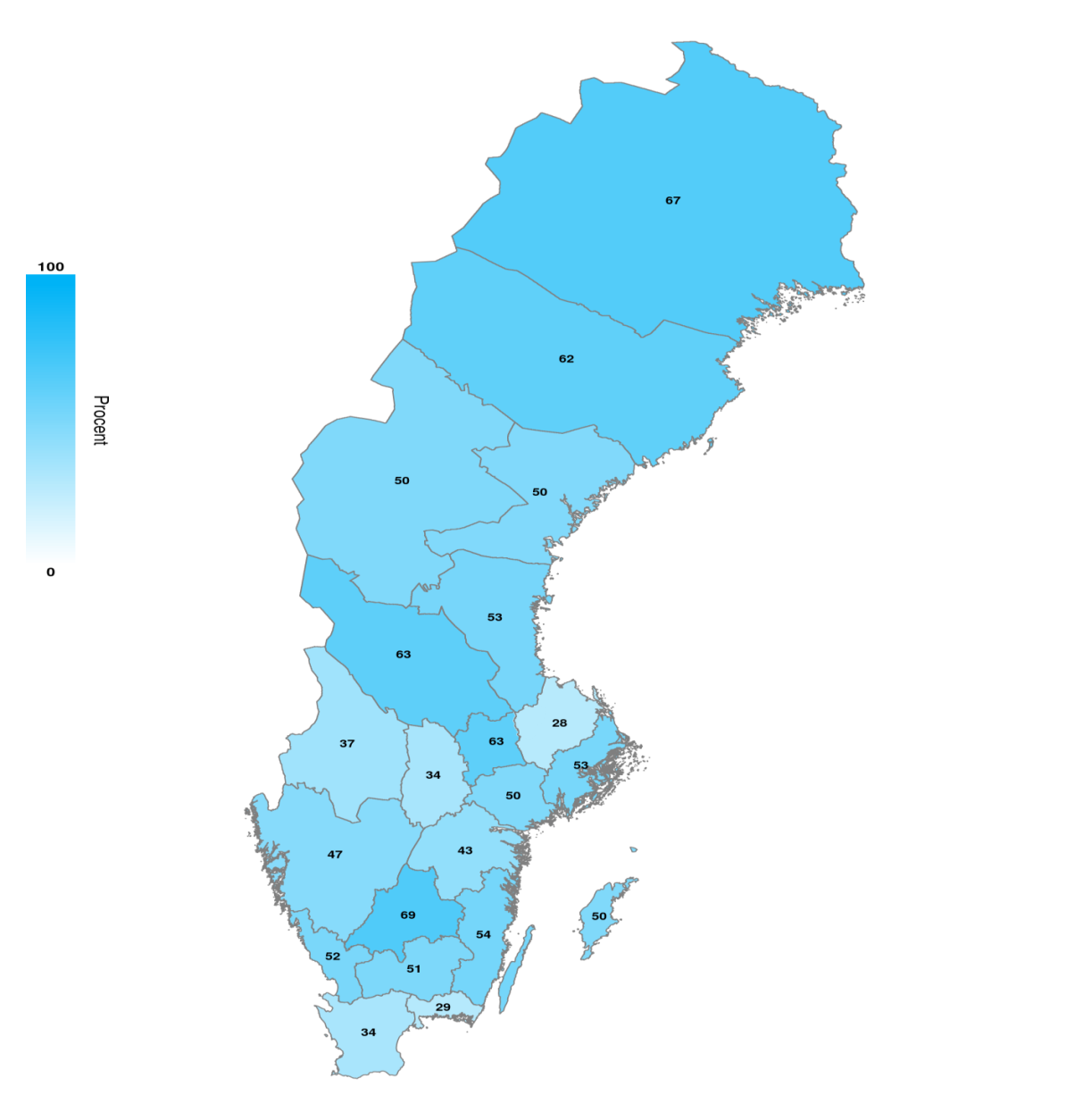 Andel som startar behandling inom 28 dagar från diagnos.
Koloncancer
[Speaker Notes: RJL bäst i Sverige!]
Postoperativ vårdtid
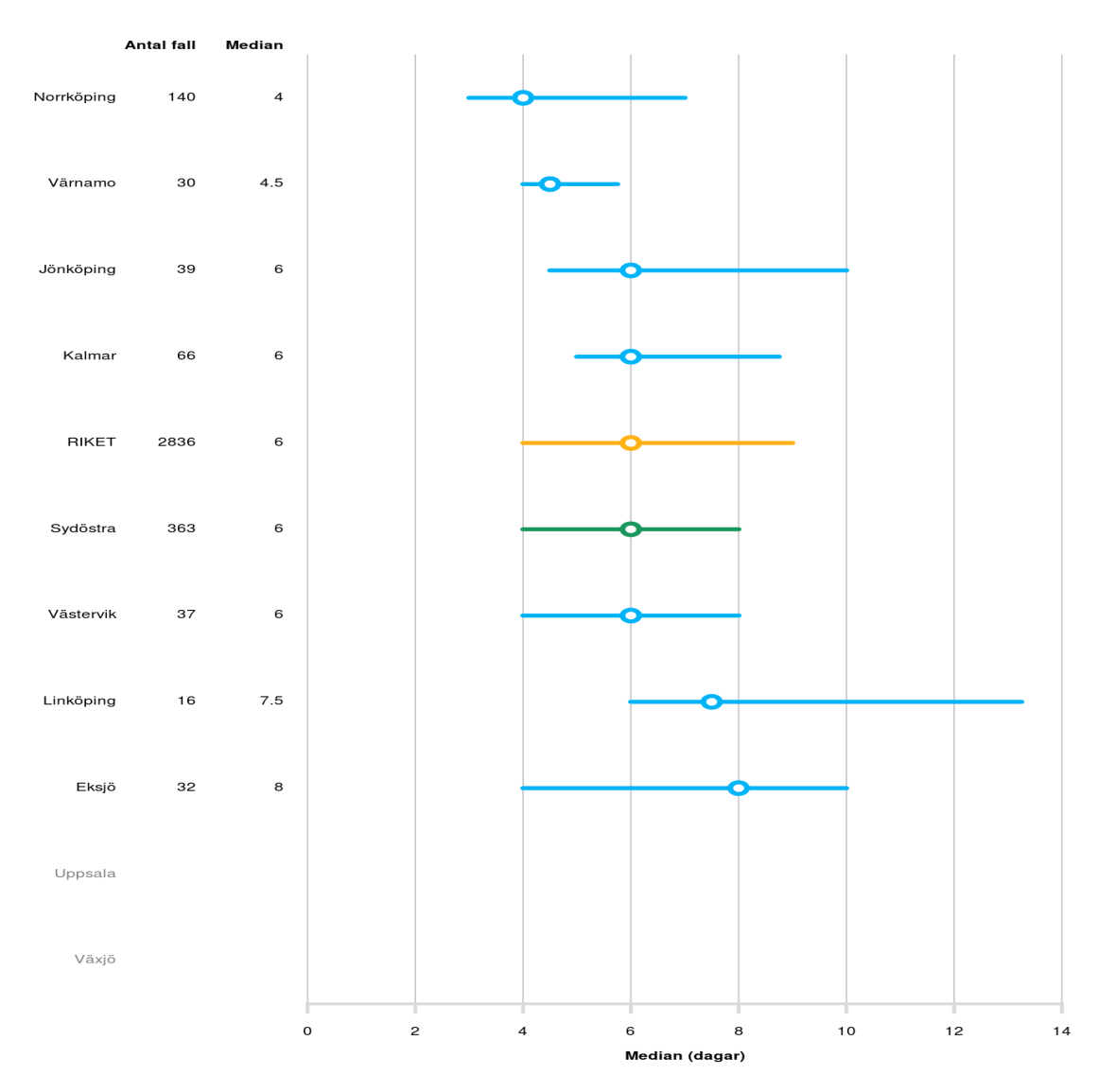 [Speaker Notes: Mycket bra siffror för Norrköping som har höga volymer och stor andel laparoskopi]
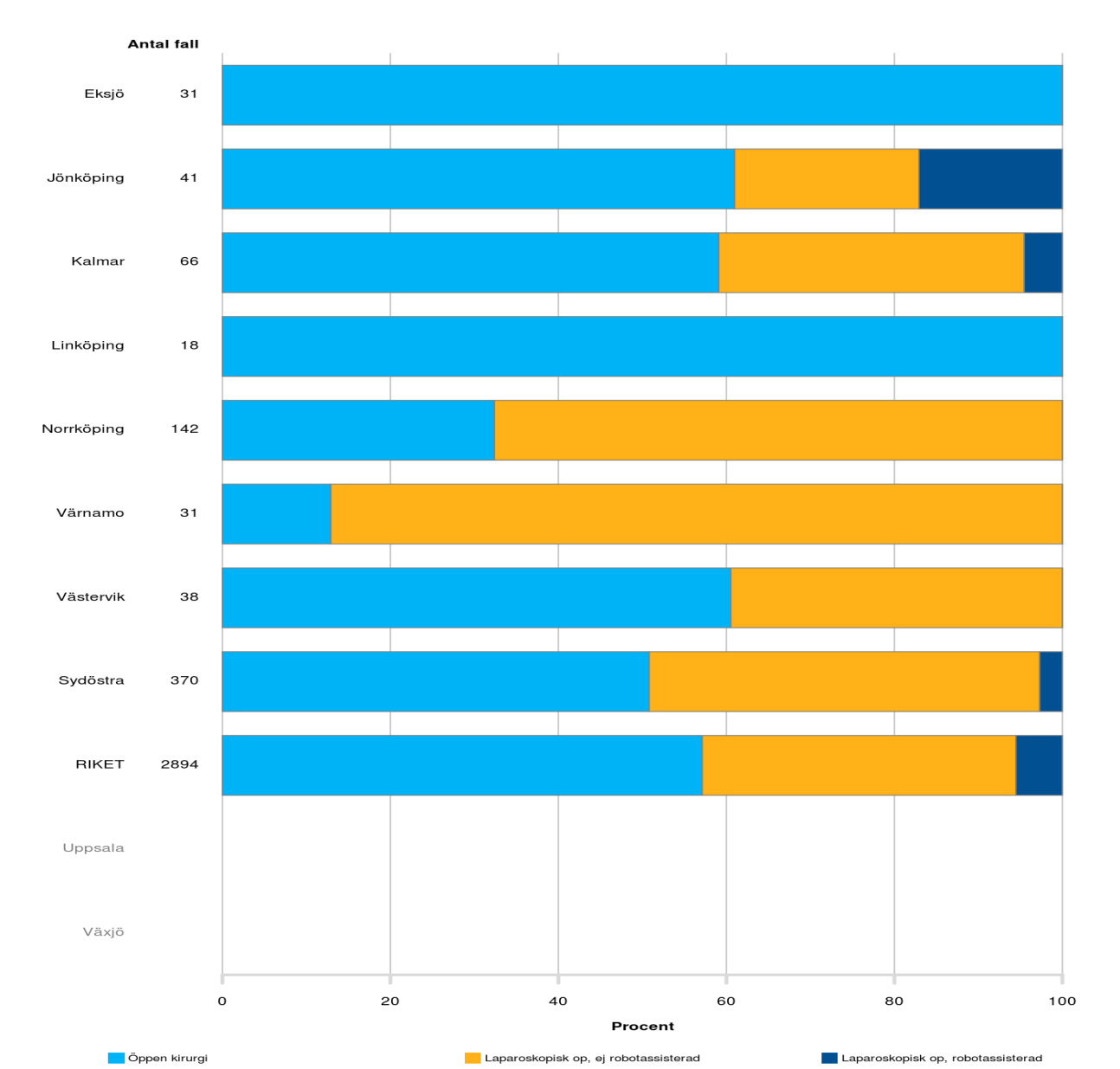 Operationstyp
Koloncancer
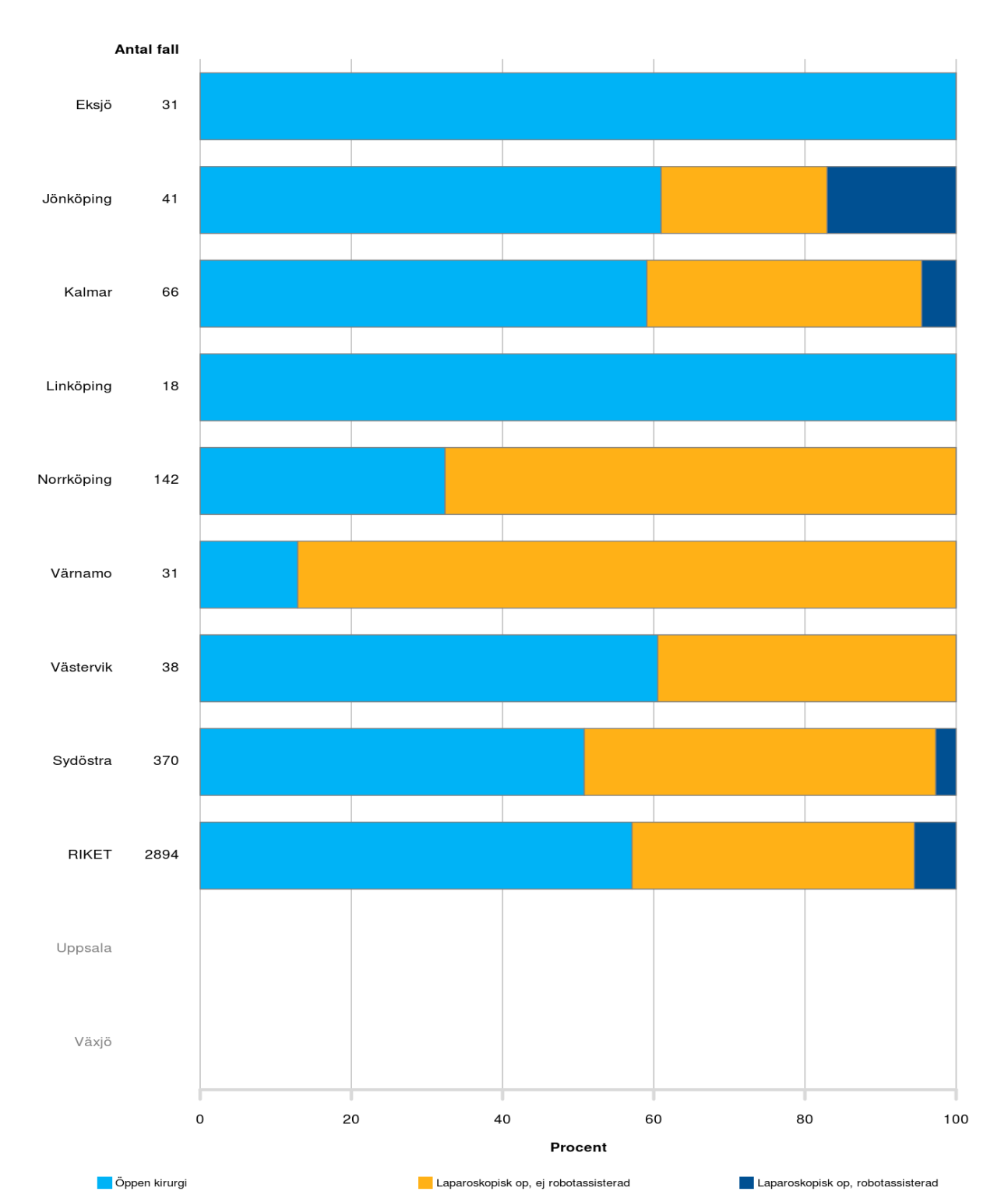 [Speaker Notes: Stora variationer inom Sydöstra som knappast går att förklara bort]
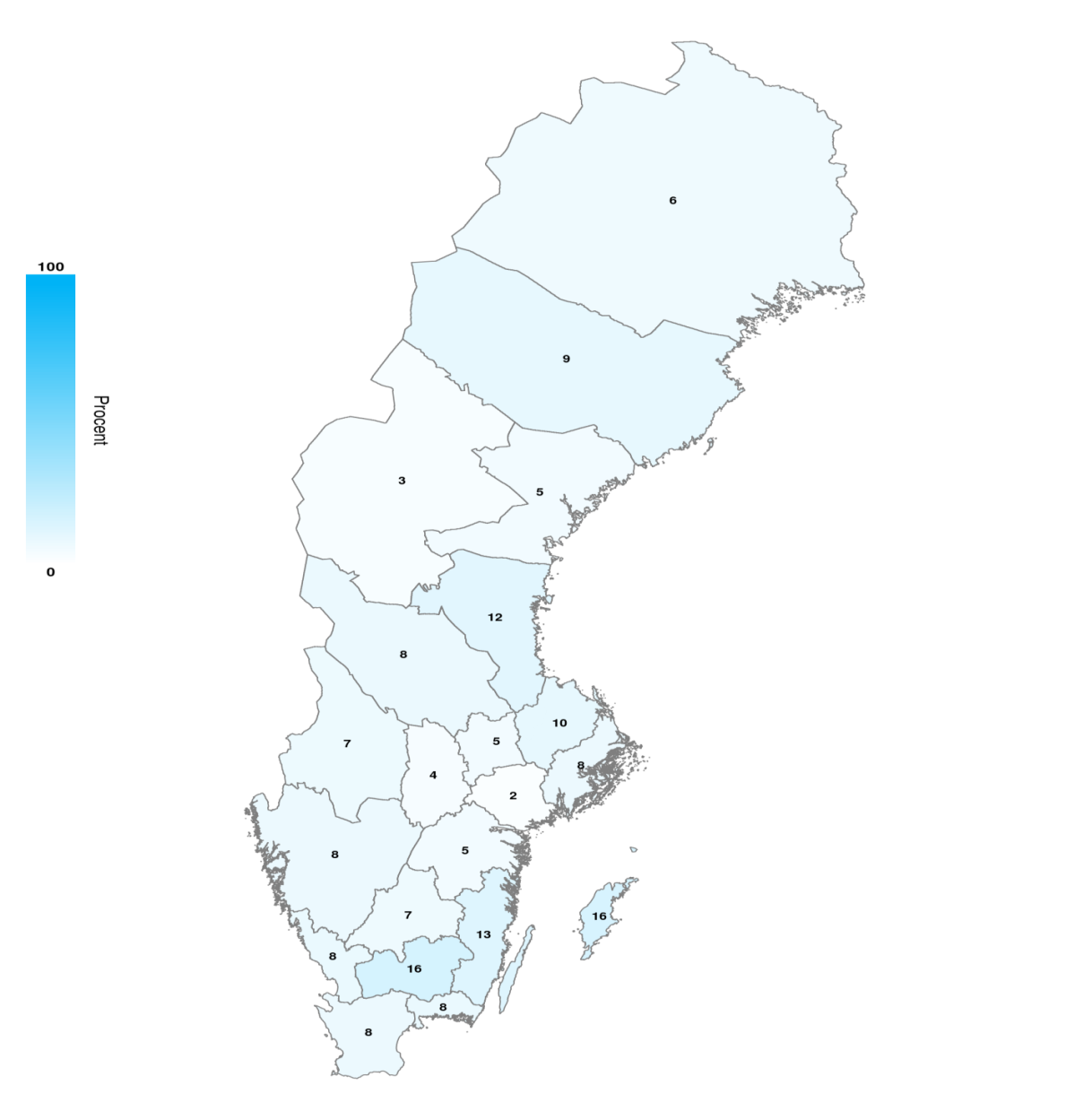 Andel som reopereras.
Koloncancer
[Speaker Notes: Andelen som reopereras skiljer sig åt i riket och inom Sydöstra regionen]
30-dagarsmortalietKoloncancer
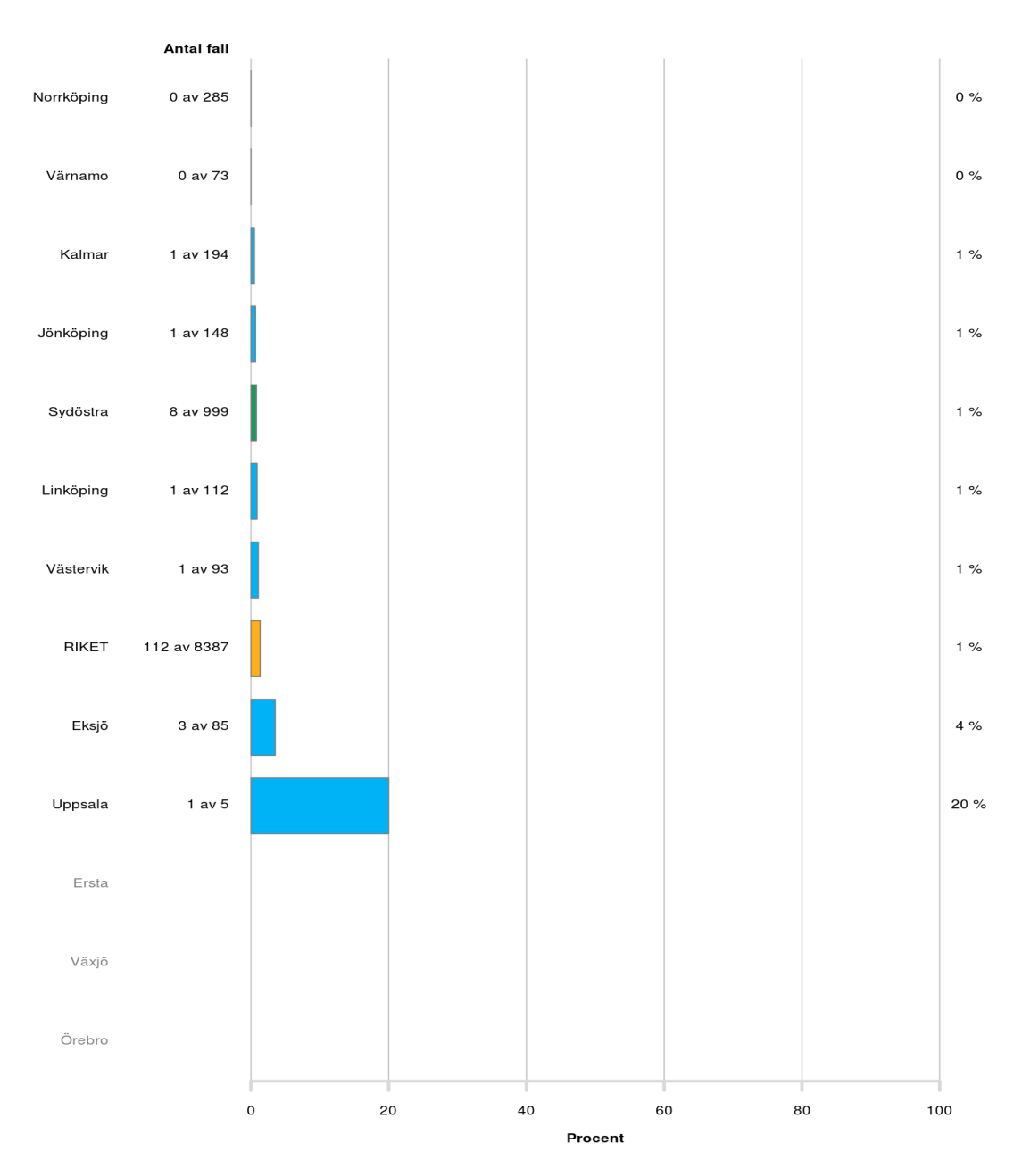 [Speaker Notes: Generellt mycket fina siffror i regionen!]
Bröstcancer i Sverige
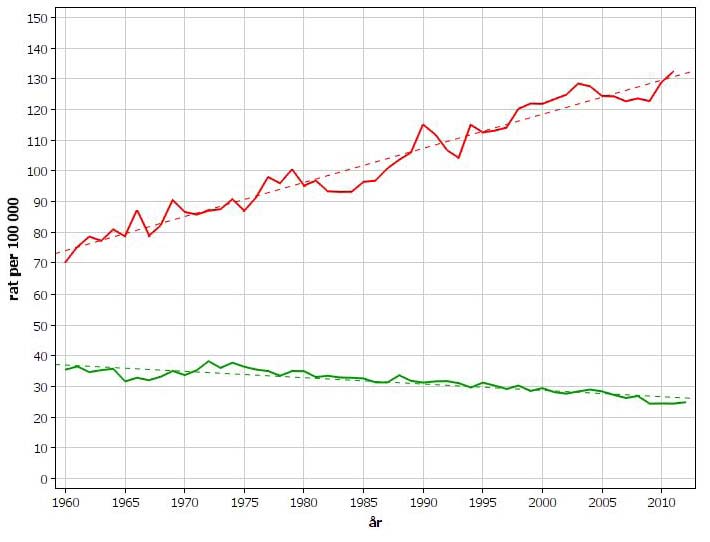 Insjuknande
2018:
8361 nya fall
Dödlighet
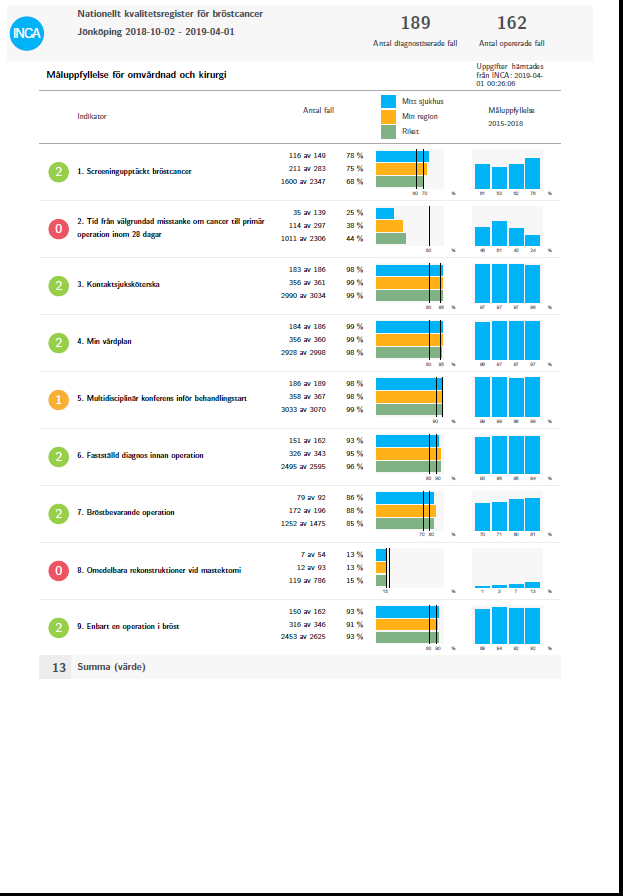